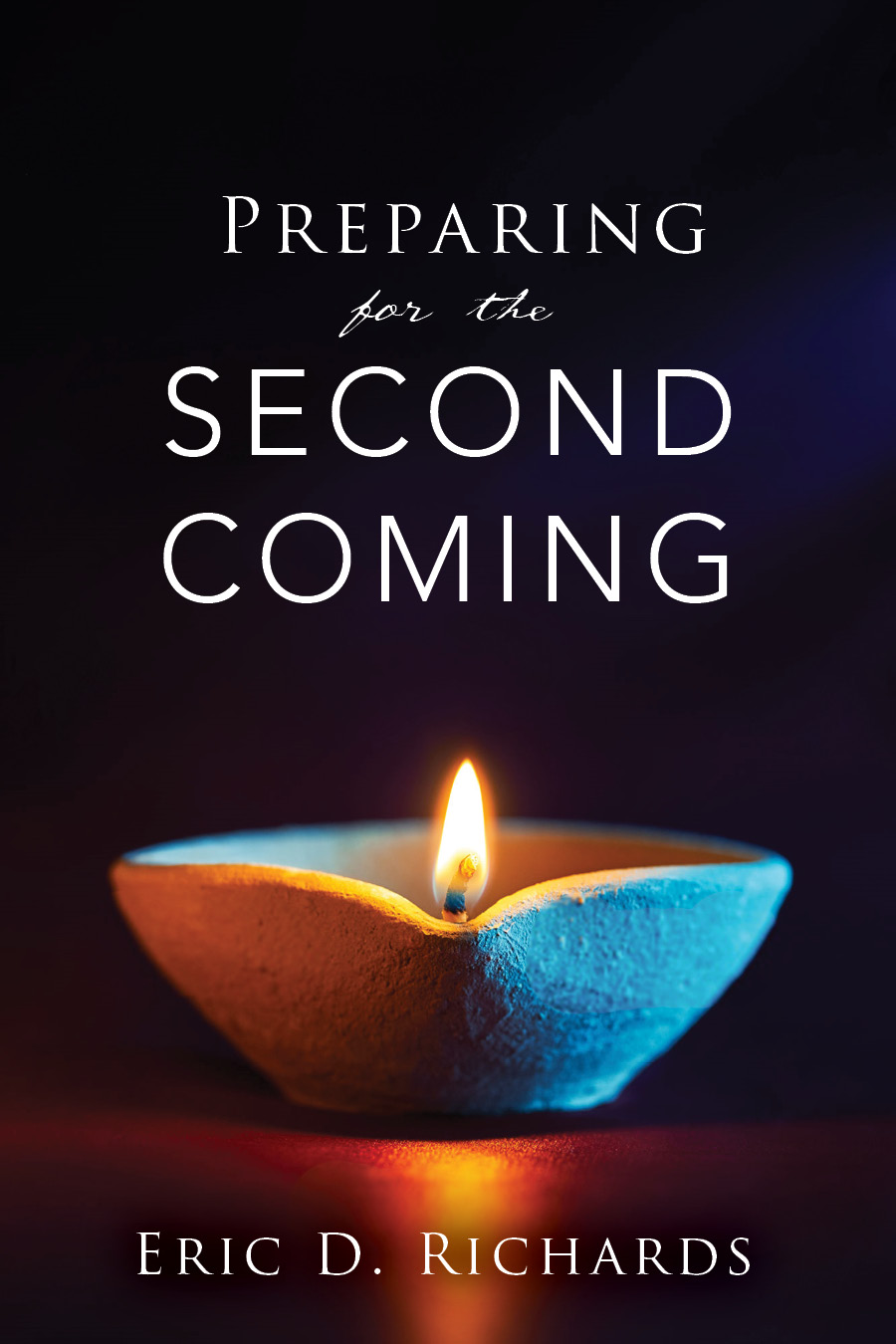 The Book of Revelation
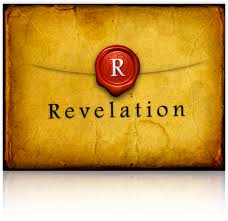 Chapter 17-18
Satan’s Kingdom Destroyed
7 Seals (Revelation 6:1-13)
APOSTASY/
SIGNS
NOAH
ADAM
2nd COMING
AB/JOSEPH
HEROD/ALEX
MARTYRS
3rd Seal
7th Seal
6th Seal
4th Seal
5th Seal
2nd Seal
1st Seal
4000 BC
1000 AD
1000 BC
2000 AD
2000 BC
0
3000 BC
7 Trumpets (Revelation 8:2-6)
2nd Angel
1st Angel
7th Angel
3rd Angel
4th Angel
6th Angel
5th Angel
Sea to Blood
Hail with Fire &Blood
Wars
Darkness
Announcing Christs Return
Armageddon
Fresh Water Poisoned
7 Vials (Revelation 16)
2nd Angel
1st Angel
7th Angel
3rd Angel
4th Angel
6th Angel
5th Angel
Sea to Blood
Sores
Darkens
Heat
Hail, Thunder, Lightning
Armageddon
Fresh Water to Blood
The Fall of Babylon (Rev 17-18)
Symbolism of Color
Red
Sin and sinfulness (Isaiah 1:18, Psalm 75:8, Isaiah 63:2, 2Kings 3:22, Nahum 2:3, Zechariah 1:8, 6:2, Revelation 6:4, 12:3, Proverbs 23:31).

Blue
God (Exodus 24:10, 25:3, 38:18, Numbers 4:6 - 12, 2Chronicles 2:7, Ezekiel 1:26, etc.), or service to God and Godly living (Exodus 28:6, 8, 13, 31, Numbers 15:38 - 40, Esther 8:15).

Purple (Red+Blue)
Royalty, majesty (Judges 8:26, Esther 8:15) 
Used in the tabernacle (veils) and carpets found in the tabernacle; the robe Pontius Pilate's soldiers placed on Jesus was purple or scarlet colored (Matthew 27:28).
Symbolism of Color
Yellow
Trials; usually connected with leprosy (Leviticus 13:30, 32, 36).

Green
Victory; life (Yellow + Blue) Psalm 1:3.

White
Righteousness and purity (Daniel 7:9, Matthew 17:2, Mark 9:3, Luke 9:29, Revelation 1:12 - 14, 6:11, 19:8, 20:11) or purity (Daniel 11:35, 12:10, Psalm 51:7, Isaiah 1:18, Revelation 3:18, 7:9, 13 - 14). 
Black
Death and mourning (Psalm 104:2, 1John 1:5) 

Gold/Silver
Power, wealth, status; something that endures fire and affliction.
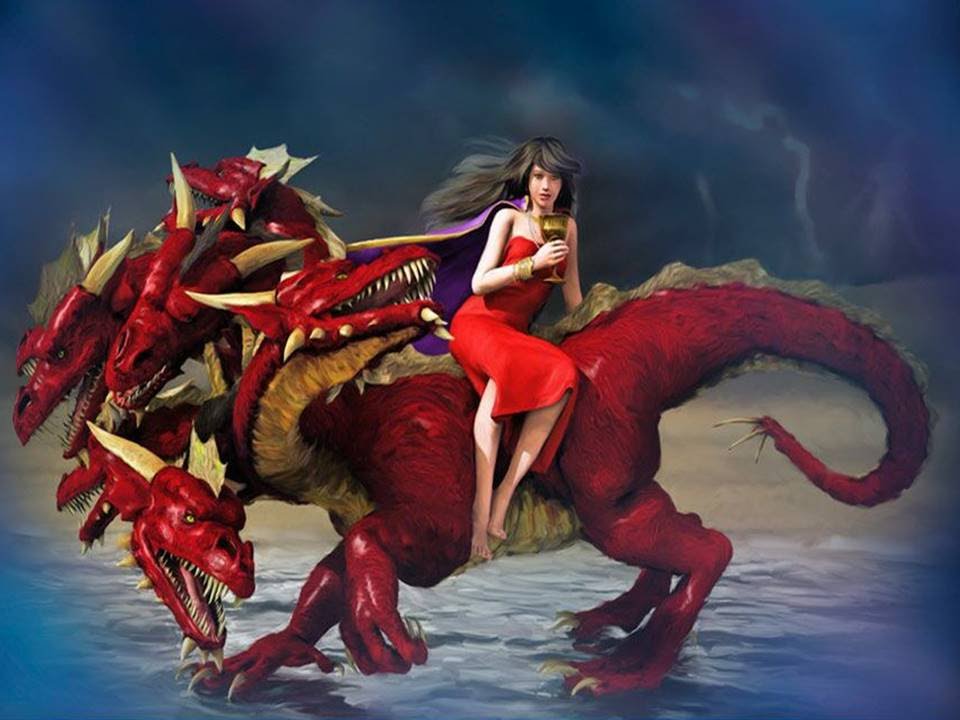 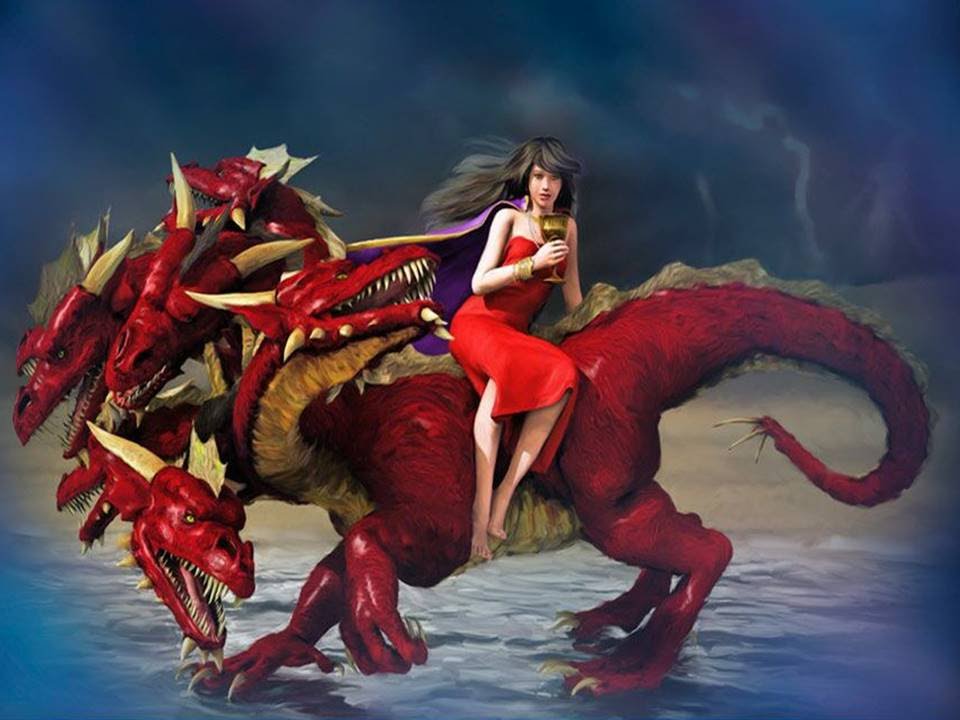 Why fornication?
Why a woman?
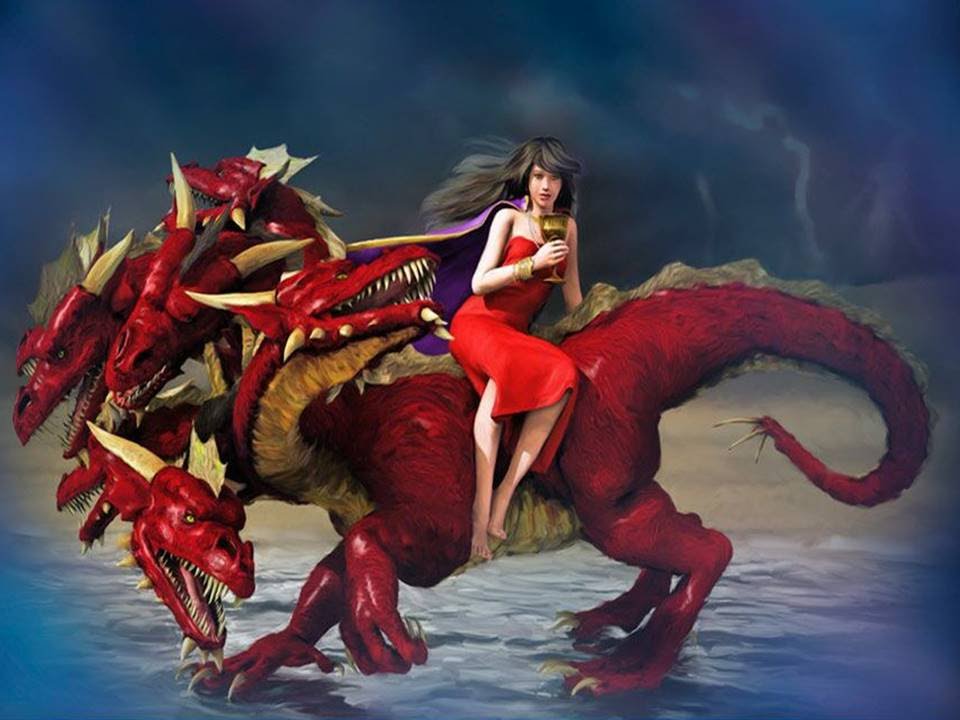 Eve – Flesh
Adam – Spirit
“ Let your women keep silence in the churches: for it is not permitted unto them to speak” (1 Cor 14:33)
“I suffer not a woman to teach, nor to usurp authority over the man, but to be in silence.For Adam was first formed, then Eve.” (1 Tim 2)
“Neither was the man created for the woman; but the woman for the man.” (1 Cor 11:9)
“Wives, submit yourselves unto your own husbands, as unto the Lord.  For the husband is the head of the wife.” (Eph 5:22-23)
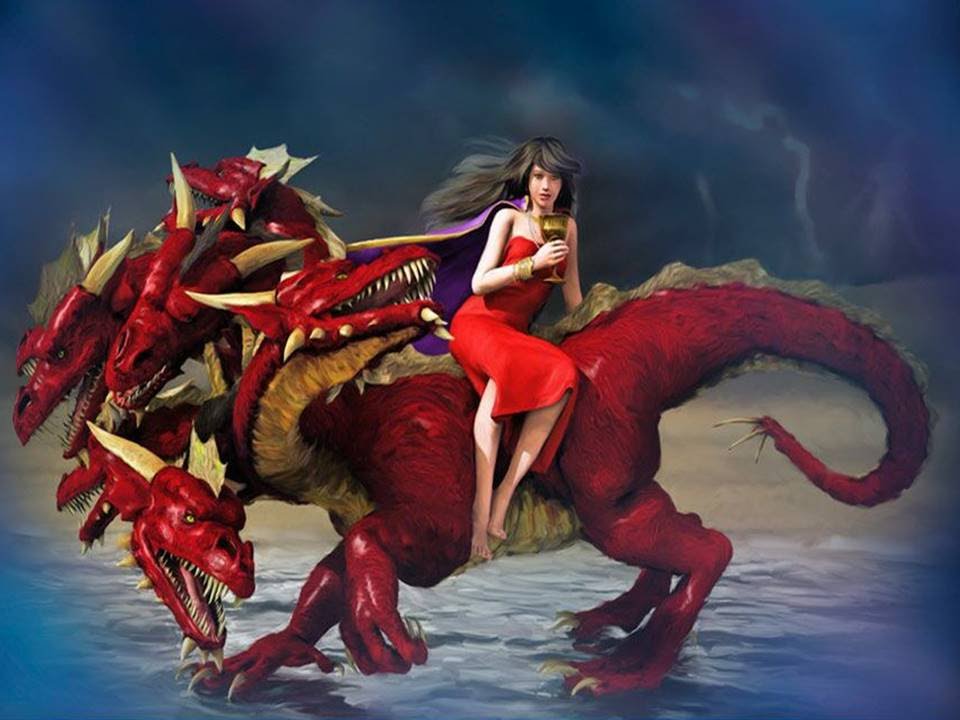 Revelation 17:3-6
Revelation 17:9-13
10 horns = Limited power
7 Crowns = Kingdoms and Governments
5 fallen kingdoms: Assyria, Babylon, Media, Persia, Greece
6th (current) kingdom: Rome 
Cross-reference Daniel 7:23-24
“All of the governments of the earth are in league with the great whore.  From time to time, they do such things as: Prohibit the worship of God; deny freedom of religion; fail to guarantee the free exercise of conscience; enact laws which curtail the agency of man; require the teaching of false principles in schools; deny churches the right to teach their doctrines; fail to punish crime and protect the rights of their citizens…” (Elder McConkie, Doctrinal New Testament Commentary, 3 vols. [Salt Lake City: Bookcraft, 1965-1973], 3: 553-554.)
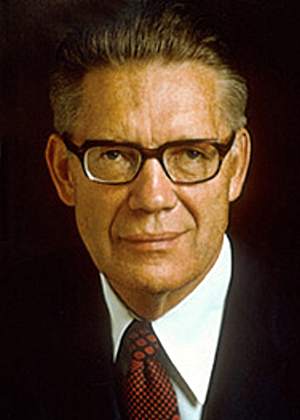 Final kingdom (vs 12-13) will be overcome by the kingdom of God (vs 14). How?
“The Prophet Joseph Smith … said, ‘Patriotism should be sought for and will be found in right living.’ Isn’t that interesting? You can’t be really patriotic unless you’re righteous. No man can be a good Latter-day Saint and not be true to the best interests and welfare of his country.”  
Hartman Rector, Jr.                                                                                                                           “The Land Choice Above All,” in Speeches of the Year, 1974 [Provo: Brigham Young University Press, 1975]
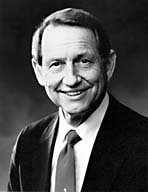 AMERICA 
Elder L. Tom Perry:  “As Church members, we live under the banner of many different flags. How important it is that we understand our place and our position in the lands in which we live! We should be familiar with the history, heritage, and laws of the lands that govern us.” (in Conference Report, Oct. 1987, 87; or Ensign, Nov. 1987, 72).
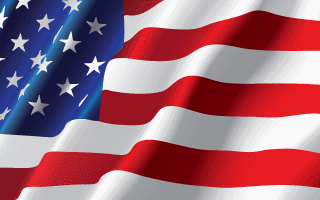 What blessings have come as you’ve been involved in your school/community/national clubs/politics?
AMERICA: THE QUIZ
Who sewed the first American flag?
Who wrote the National Anthem?
Which document, drafted in 1215, lead to the colonization of the United States?
Who said, “We hold these truths to be self-evident, that all men are created equal’?
What are the first 10 Amendments to the Constitution called?
How many Amendments have been added to the Constitution?
Who said, “Give me liberty or give me death’?
Which war inspired the writing of the Star Spangled Banner?
 What other animal did the Founding Fathers almost select as our National Mascot?
How many Presidents have we had in the United States?
“The spiritual strength sufficient to stand firm just a few years ago will soon not be enough. Many are remarkable in their spiritual maturity and in their faith. But even the best are sorely tested. And the testing will become more severe. Many, say to themselves: “Well, I know I may have to repent some day; I’m only young once. For now, I’ll go with the flow.” Well, the flow has become a flood and soon will be a torrent. It will become a torrent of sounds and sights and sensations that invite temptation and offend the Spirit of God. Swimming back upstream to purity against the tides of the world was never easy. It is getting harder and may soon be frighteningly difficult.  We must raise our sights.” (President Eyring, “We Must Raise our Sights,” Ensign, September 2004)
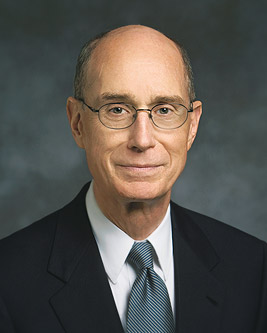 STRENGTH: https://www.youtube.com/watch?v=9aaVy1AmFX4
Revelation 18
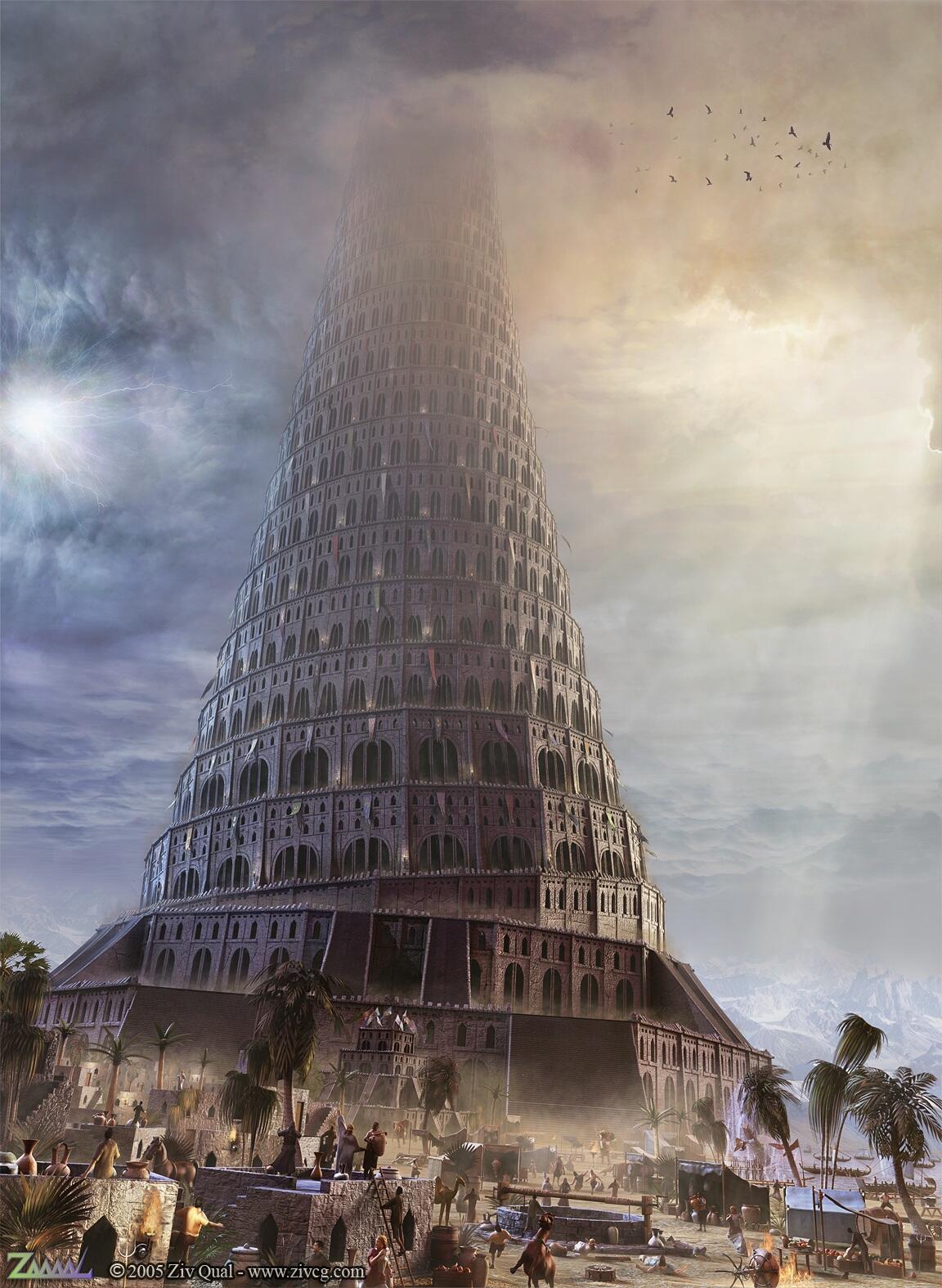 What do you know about Babel and Babylon?
The Proclamation: Revelation 18:1-4
The world’s reaction: Revelation 18:9-11, 15-16
Revelation 18:21-24
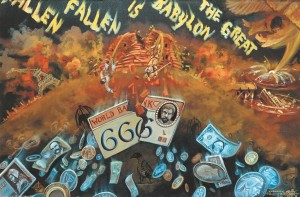 “Despite pockets of evil, the world overall is majestically beautiful, filled with many good and sincere people. God has provided a way to live in this world and not be contaminated by the degrading pressures evil agents spread throughout it. You can live a virtuous, productive, righteous life by following the plan of happiness” (“How to Live Well amid Increasing Evil,” Ensign or Liahona, May 2004, 100).
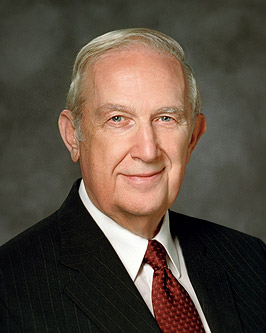 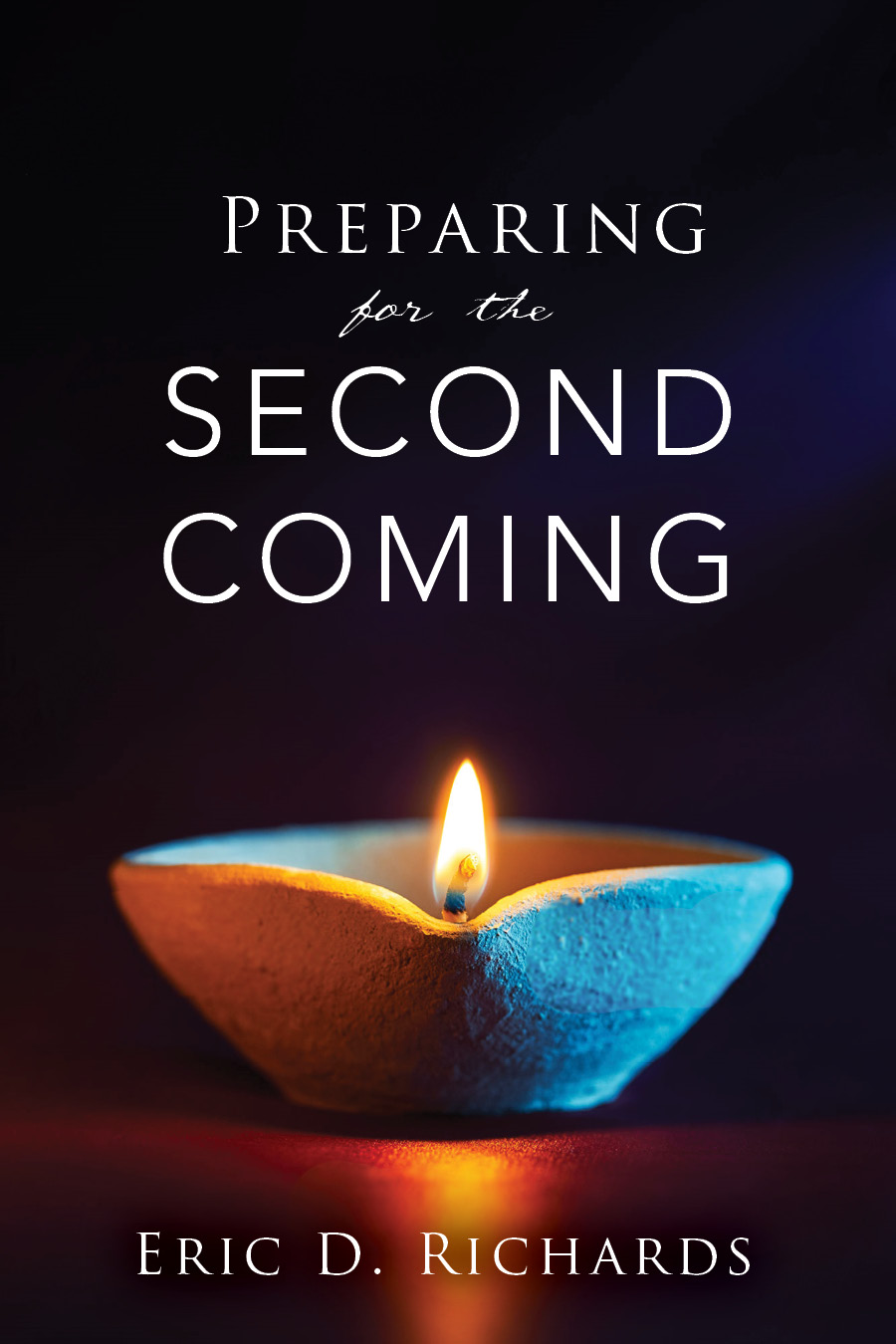 The Book of Revelation